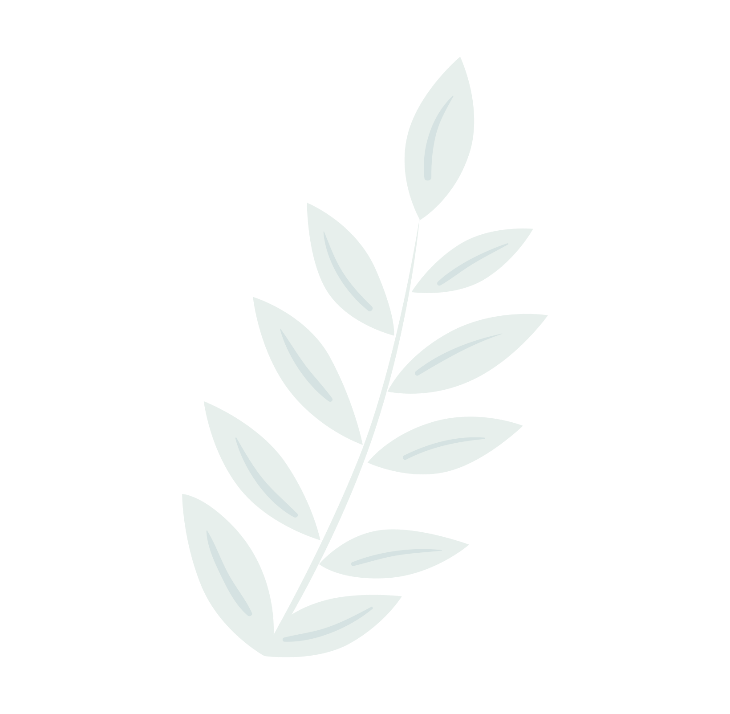 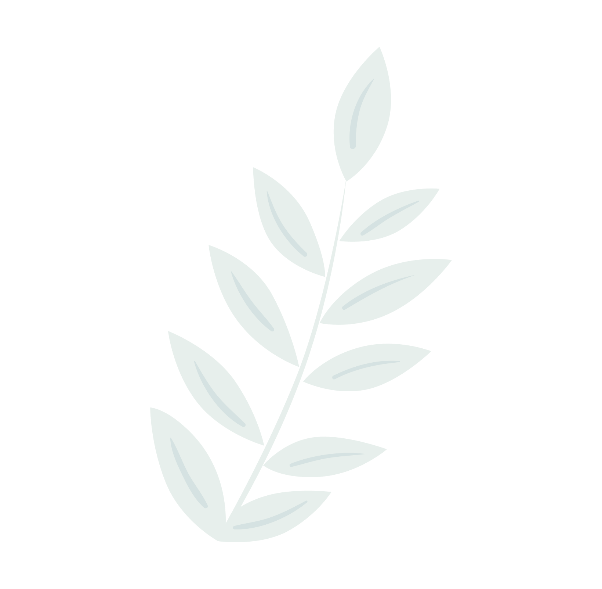 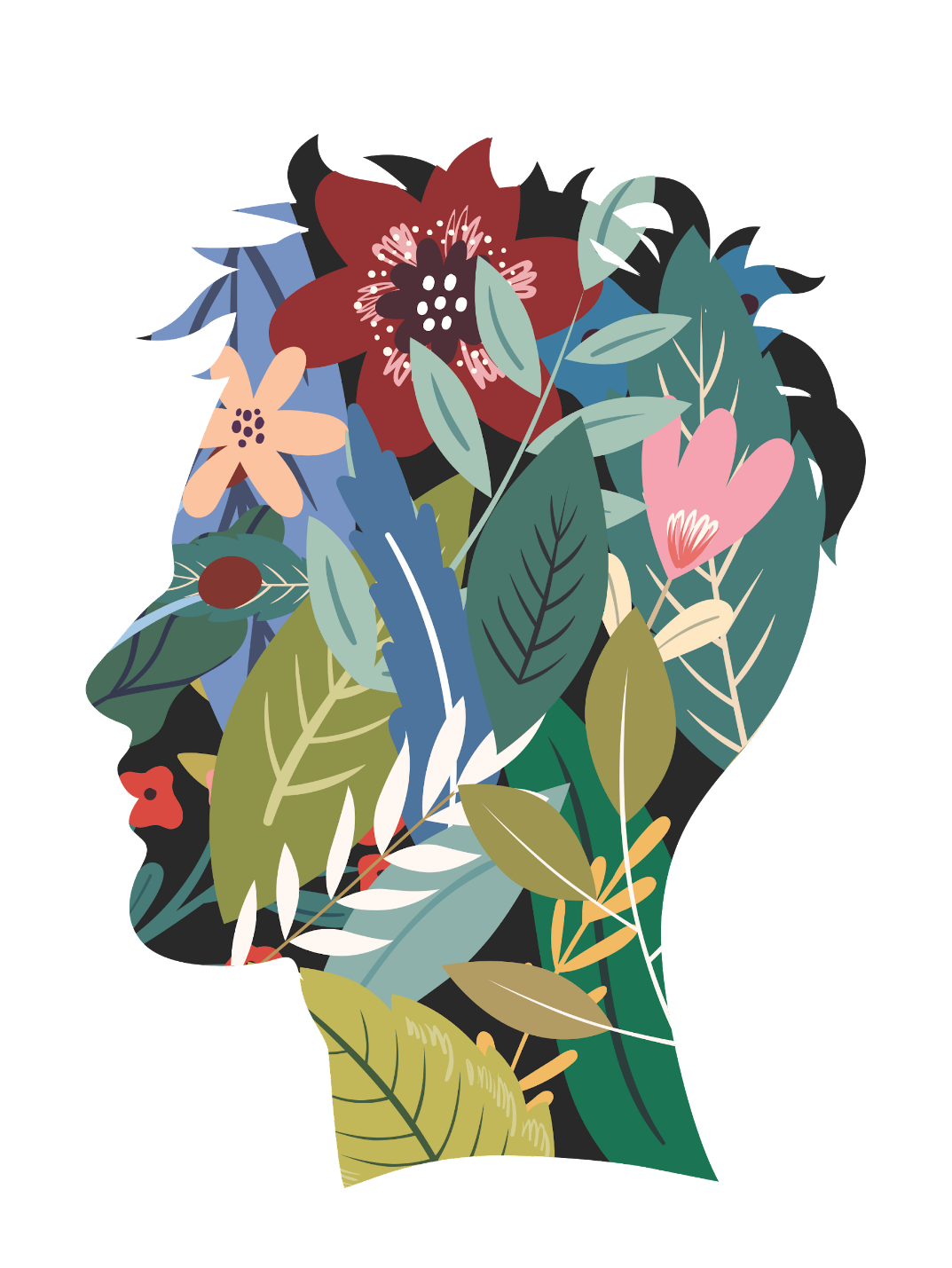 Zahradnická fakulta 
MENDELU
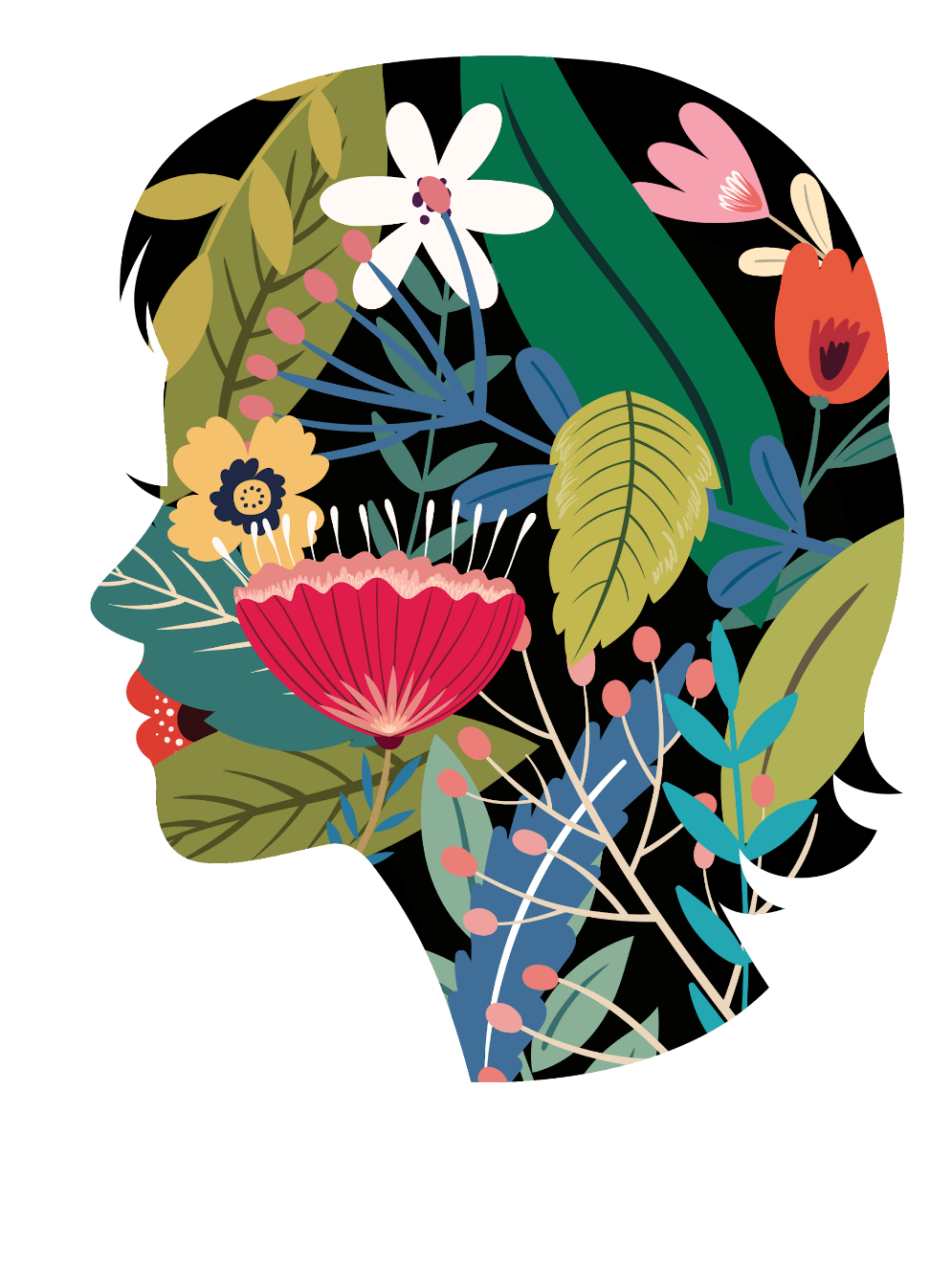 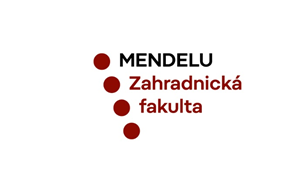 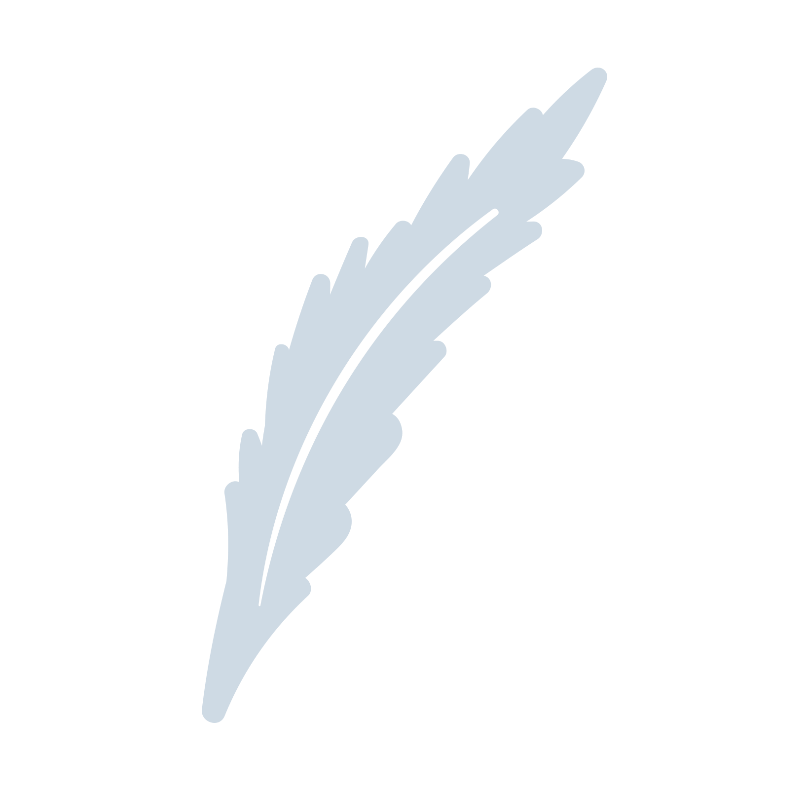 Školkařství
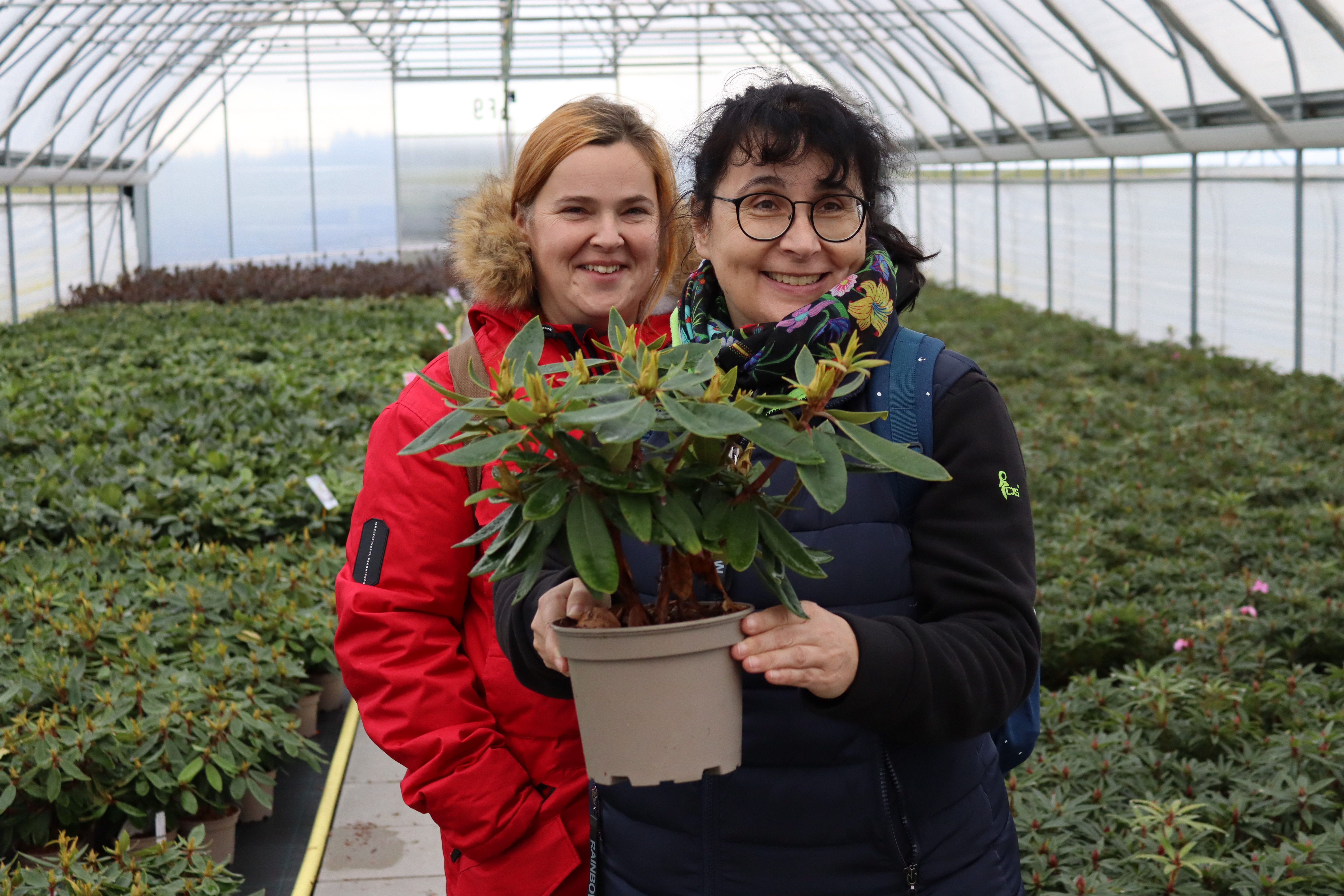 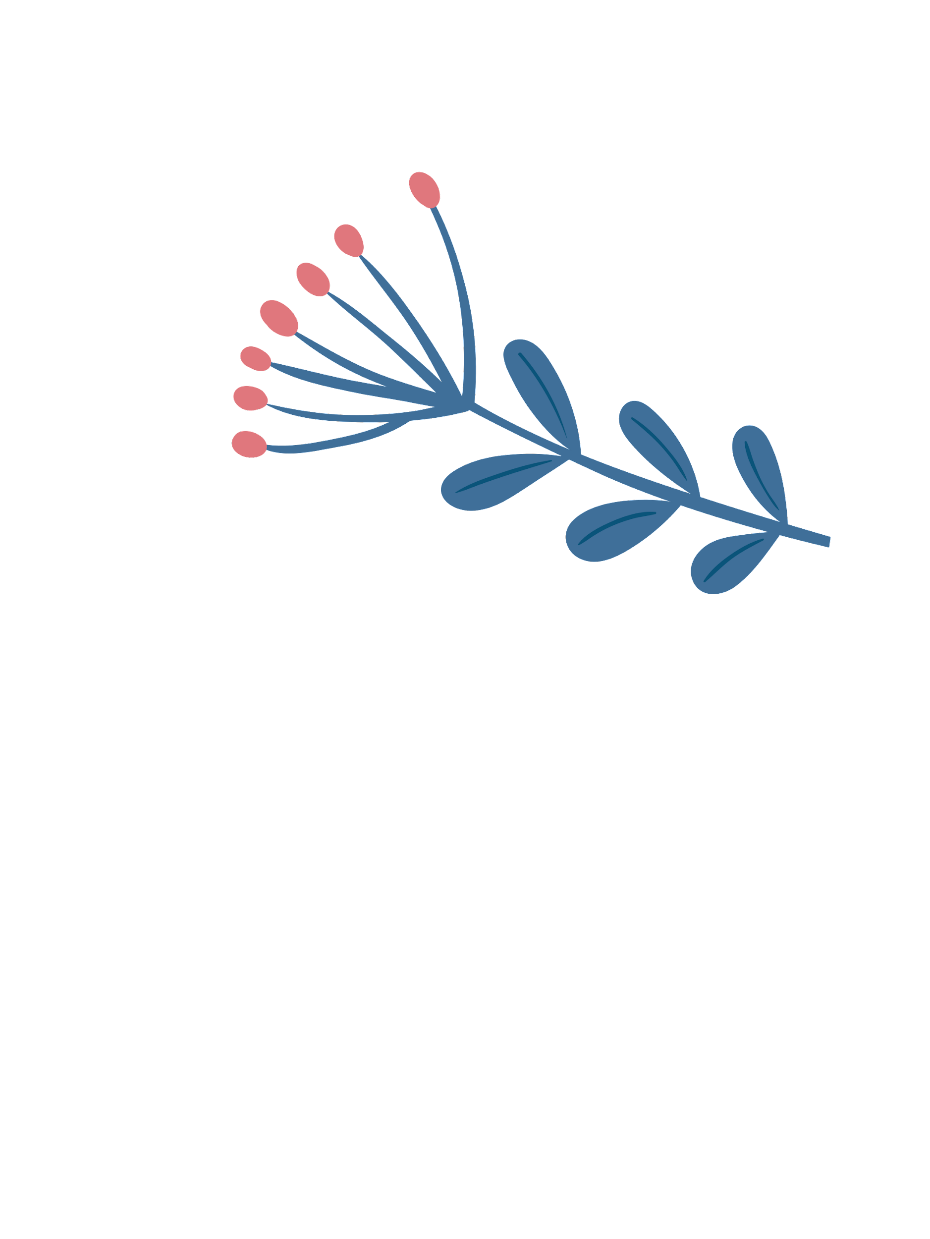 Profesně zaměřený studijní program

    Délka studia: 3 roky
Forma: prezenční
      Místo studia: Lednice
Titul: Bakalář
Novinka
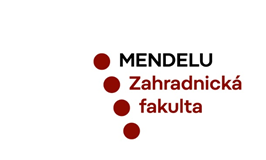 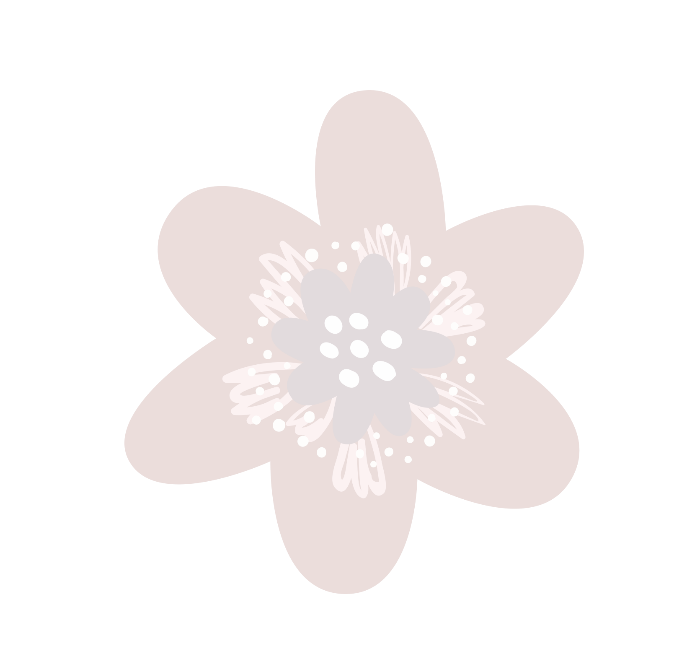 Školkařství (Bc.)
Méně teorie, více praxe

Celková délka praxe: 12 týdnů 

Výuková praxe v rámci MENDELU (ZF Lednice, ŠZP Žabčice, ŠLP Křtiny)
celková délka 8 týdnů (2. – 5. semestr/ 2 týdny
praxe bude zaměřena na čtyři základní tematické oblasti
okrasné, ovocné, lesní školkařství a ochranu rostlin  
Odborná praxe ve dvou školkařských podnicích (4 týdny) 
2x 2 týdny dva oborově odlišné provozy
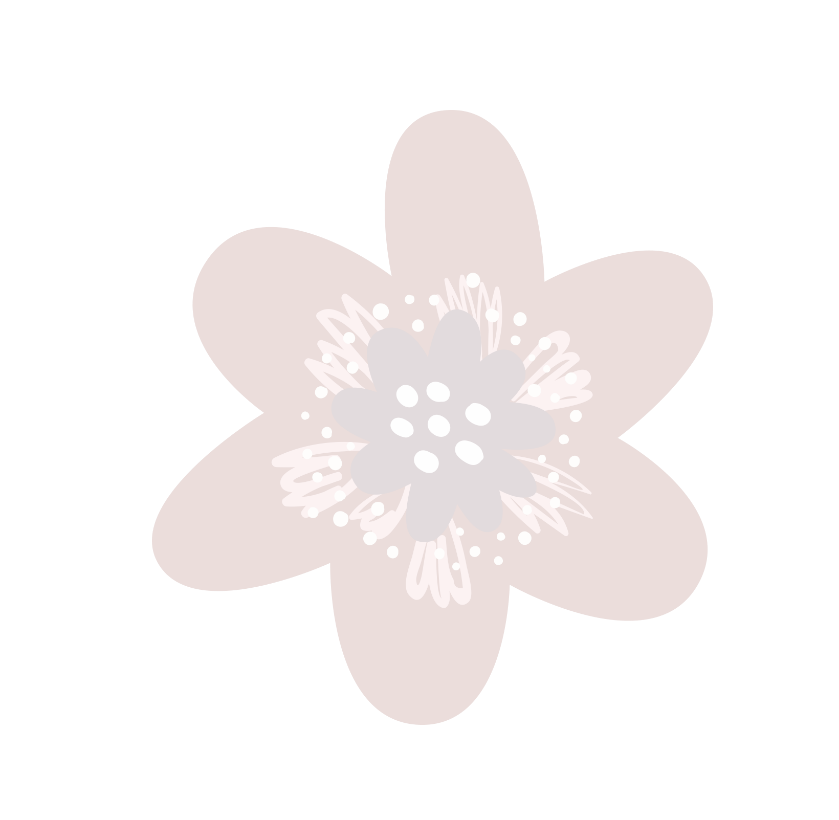 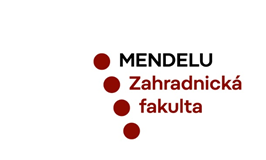 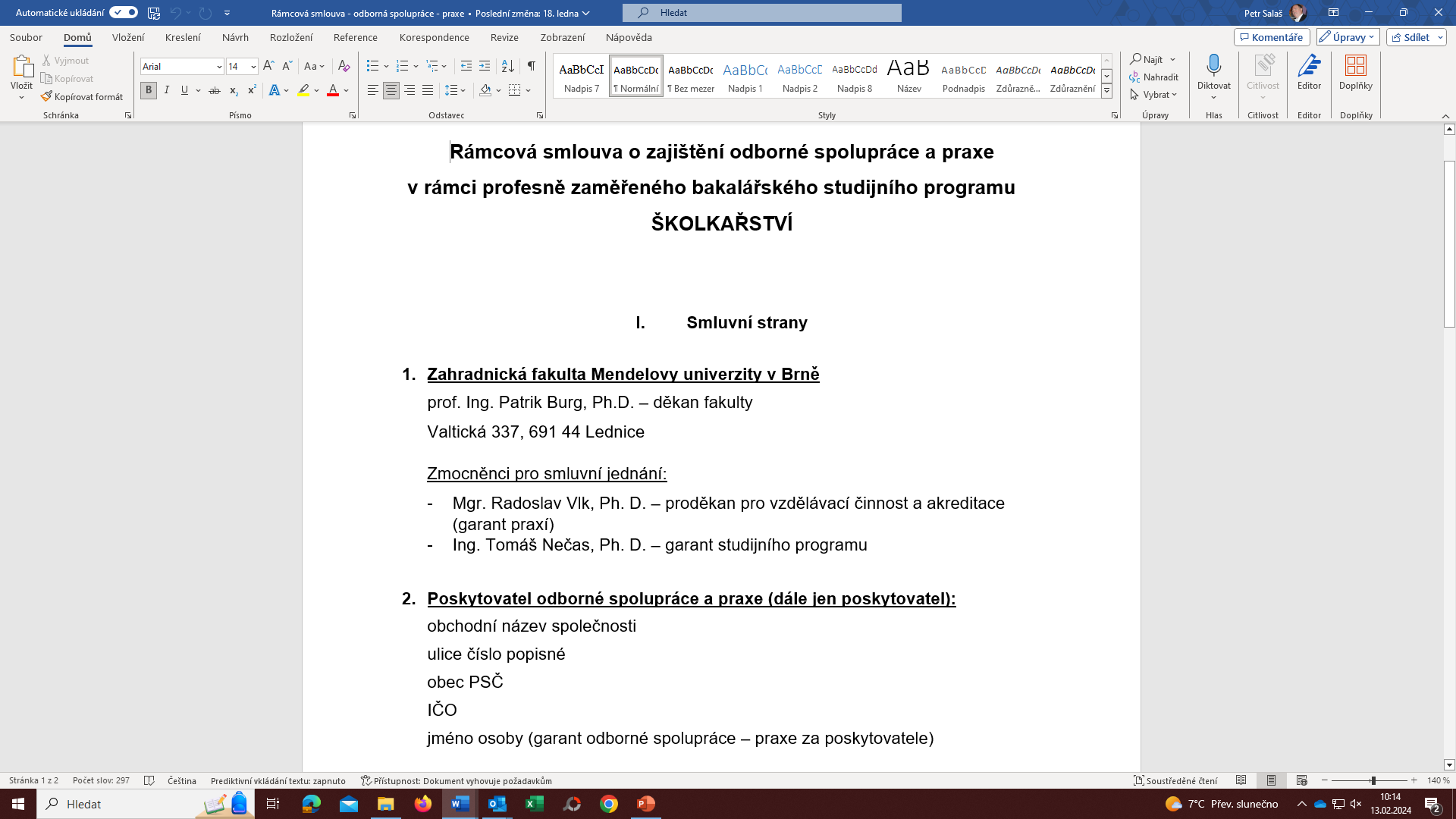 Příklady vyučovaných předmětů
Školkařská dendrologie

Speciální školkařství okrasných dřevin a trvalek

Praktická fyziologie rostlin pro školkaře

Aplikované rostlinolékařství a diagnostika patogenů

Legislativa a řízení školkařských provozů
Rozmnožování dřevin a trvalek 

Seminář bakalářských prací

Školkařský projekt

Výživa a hnojení ve školkařství

Marketing a management školkařských provozů
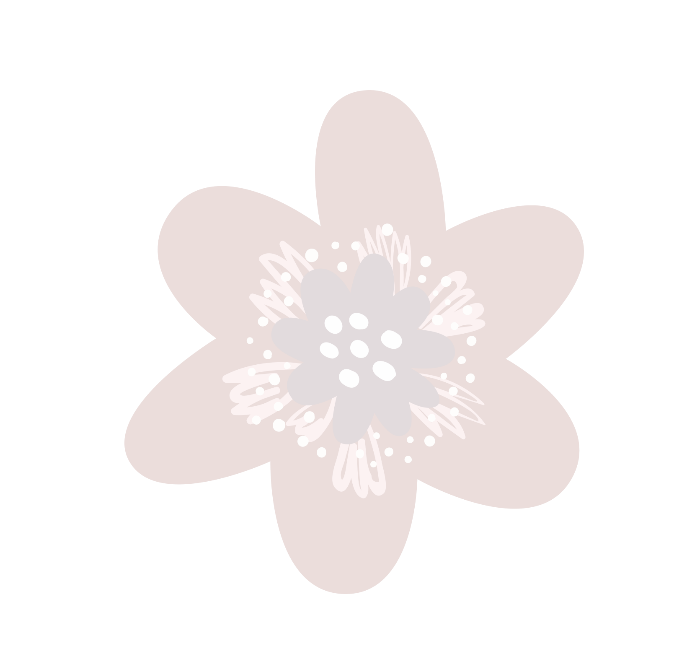 Školkařství (Bc.)
Možnosti zapojení školkařských firem
spolupráce s praxí a aplikační sférou

odborná praxe studentů ve firmách
exkurze studentů ve firmách vč. praktických ukázek
účast na odborných akcích Svazu školkařů ČR (ZB, Školkařské dny …)
přímé zapojení firem/školek do výuky (přednášky, cvičení, výuková praxe)
spolupráce s praxí a aplikační sférou při řešení bakalářských prací (podpora realizace ve firmách / školkách)
spolupráce při řešení společných projektů na aktuální témata
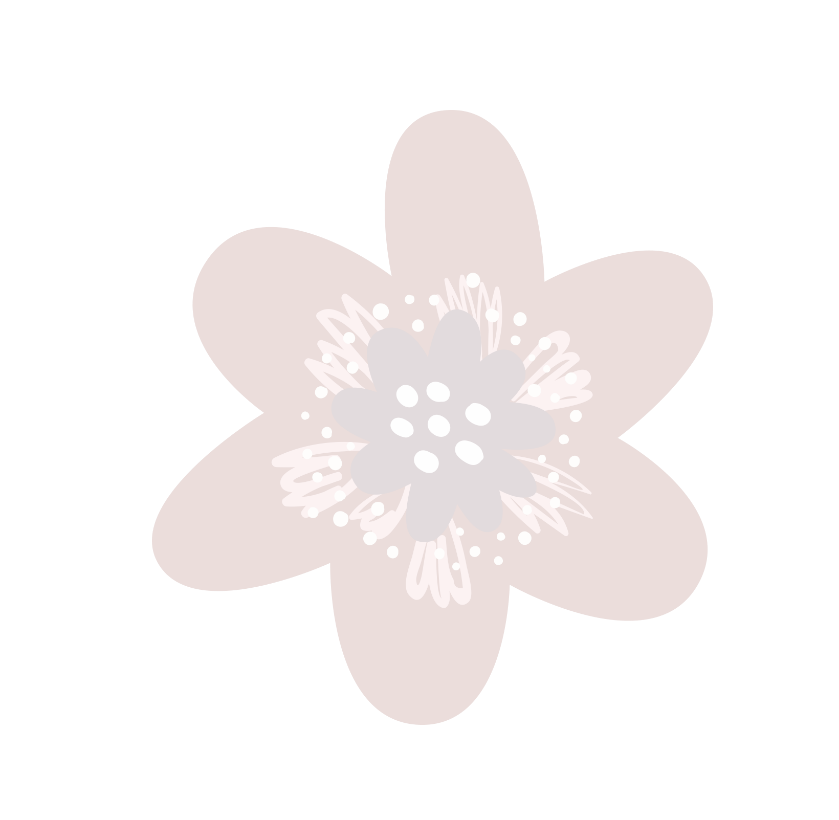 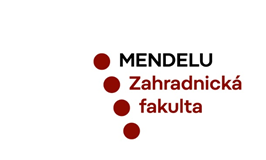 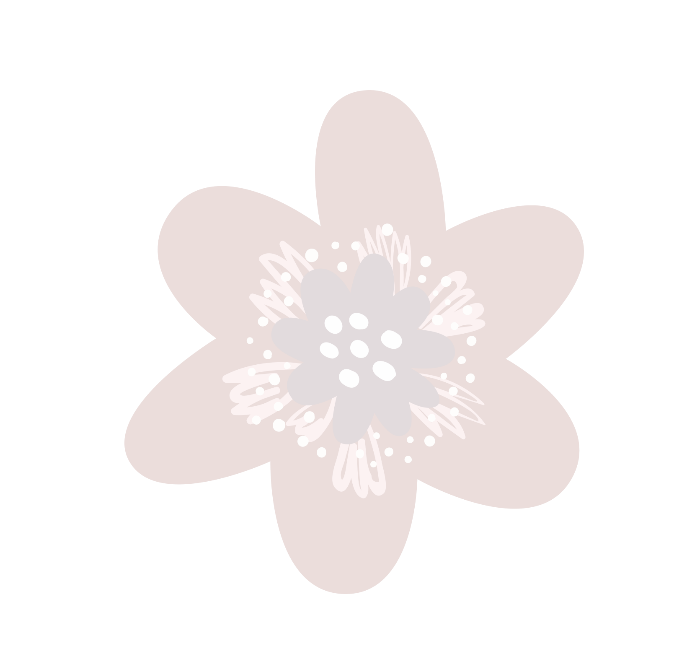 Školkařství (Bc.)
Možnosti zapojení školkařských firem 
podpora studijního programu a studia (sponzorství)

možnost spolupráce s potenciálními zaměstnanci, jejich motivace ke studiu
přímá podpora studijního programu (materiálně, finančně)
umožnění studia sortimentů ve firmách
podpora tvorby výukových materiálů (videoklipy apod.)
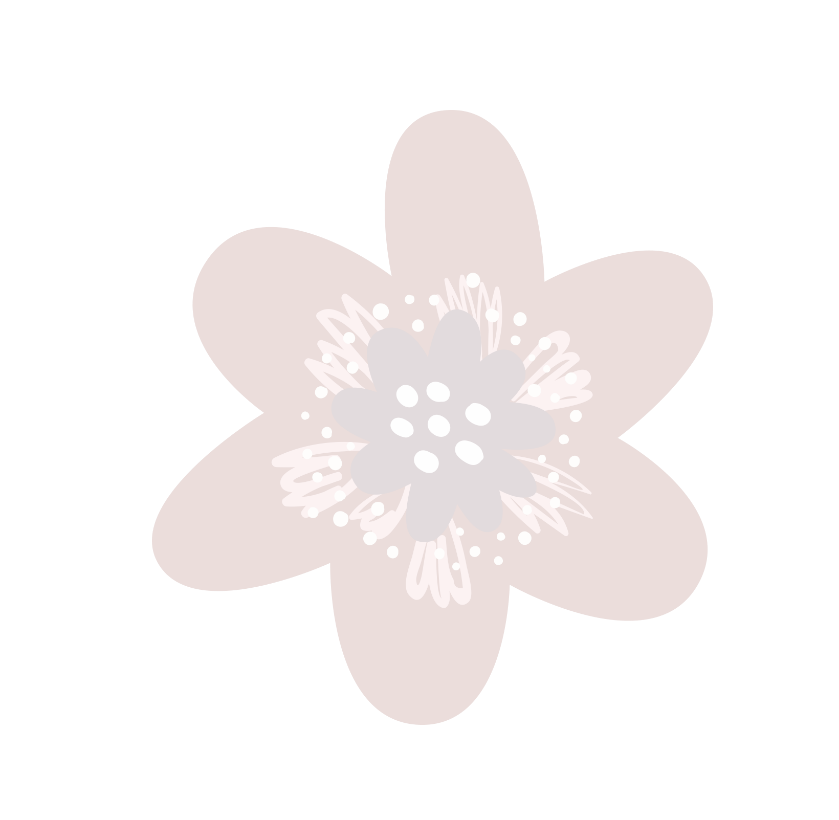 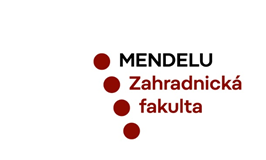 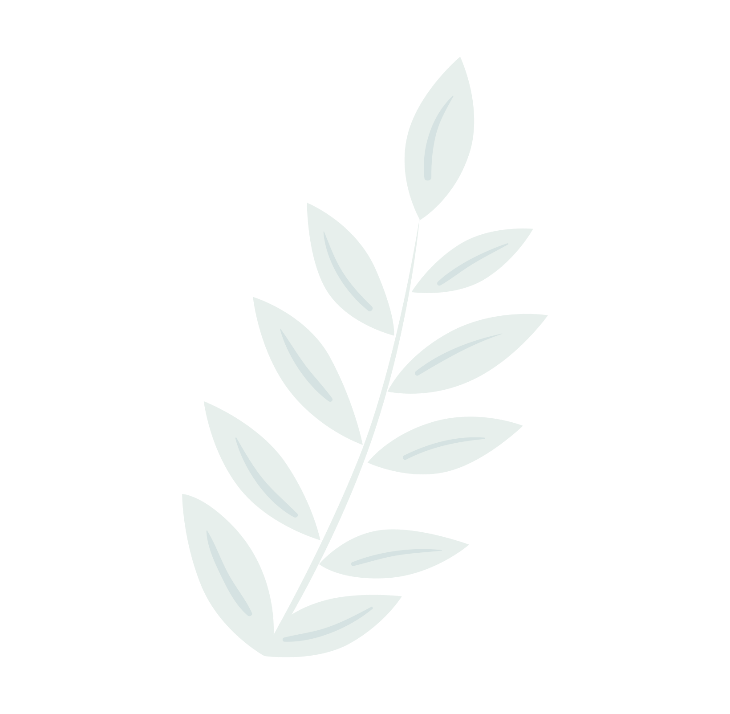 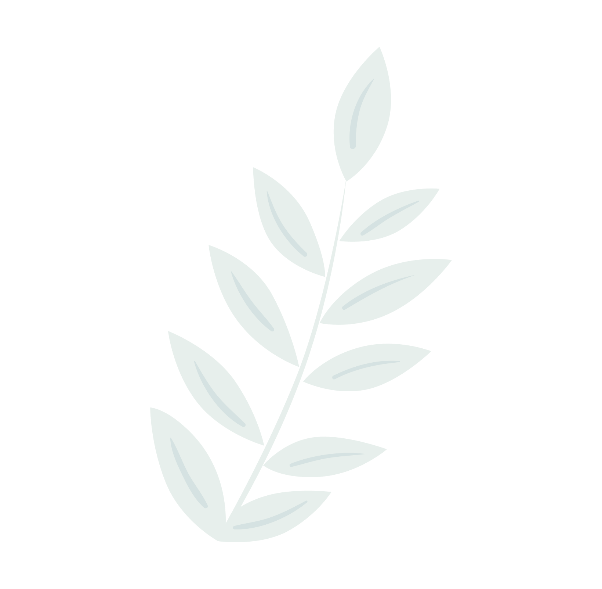 Děkujiza pozornost

a podporu našeho záměru
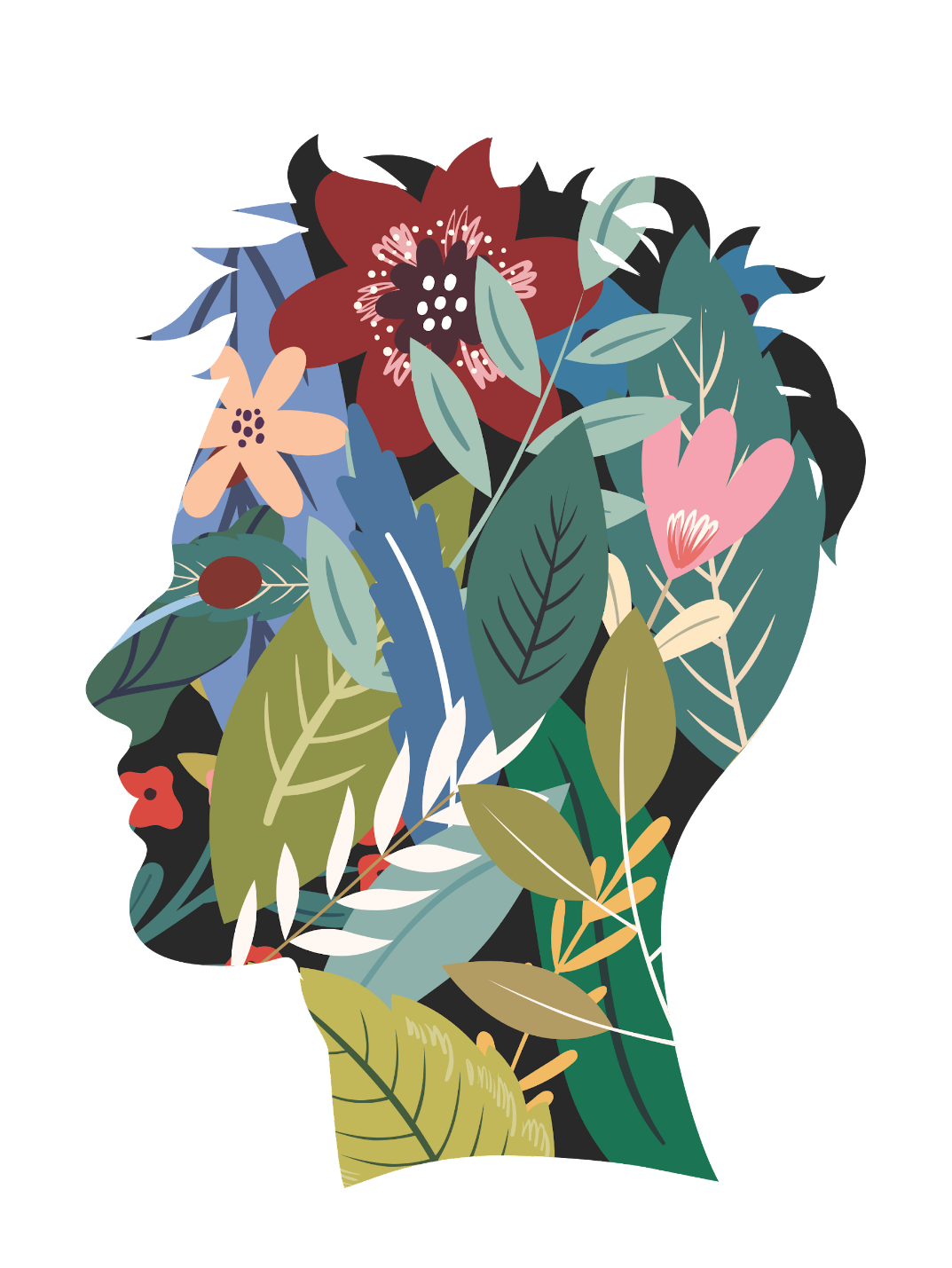 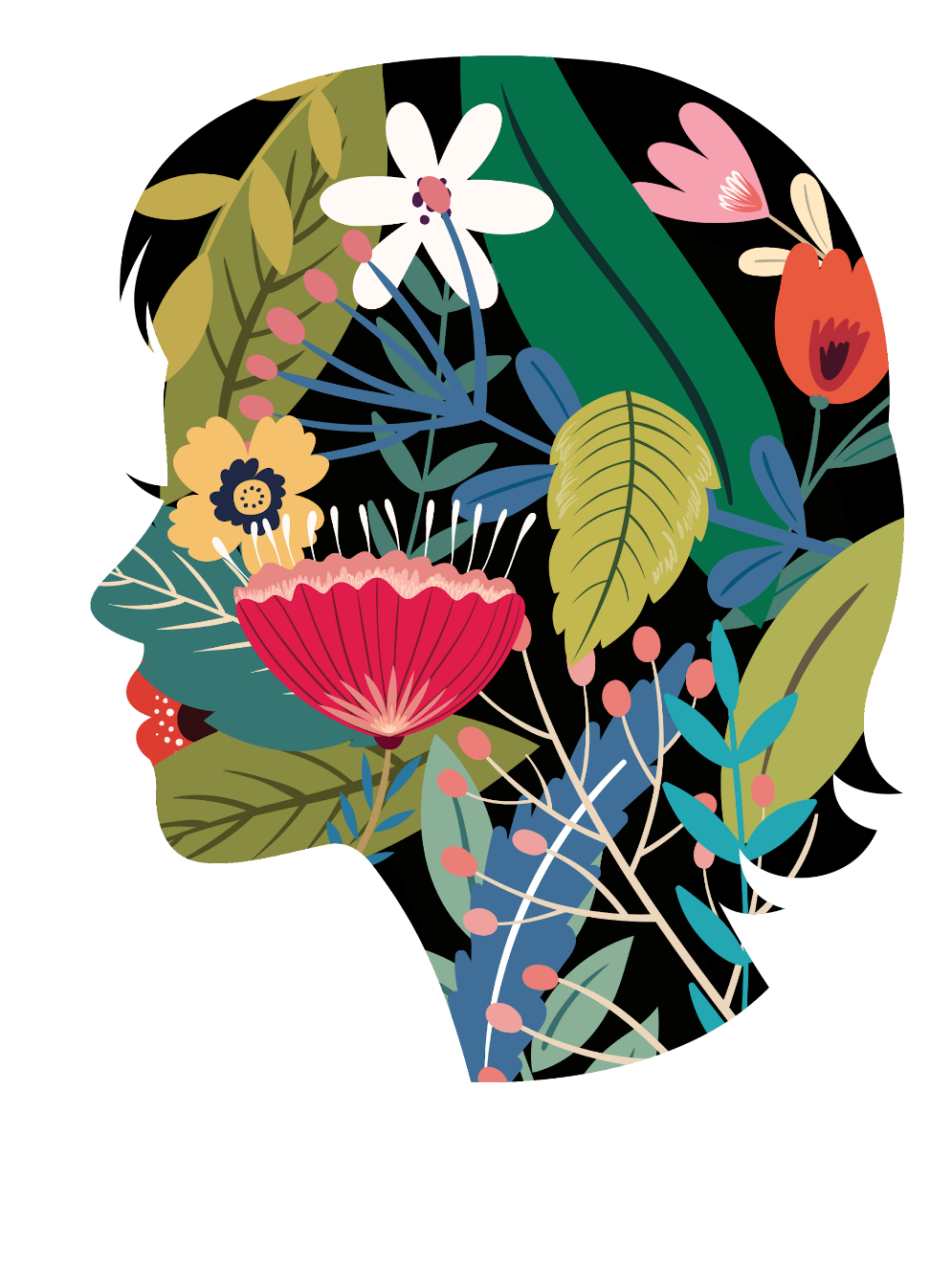 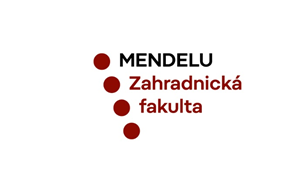